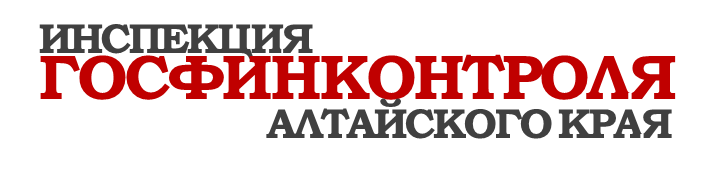 Об антикризисных решениях 
в сфере законодательства
о контрактной системе в сфере закупок
Кухта Наталья Геннадьевна
заместитель руководителя инспекции
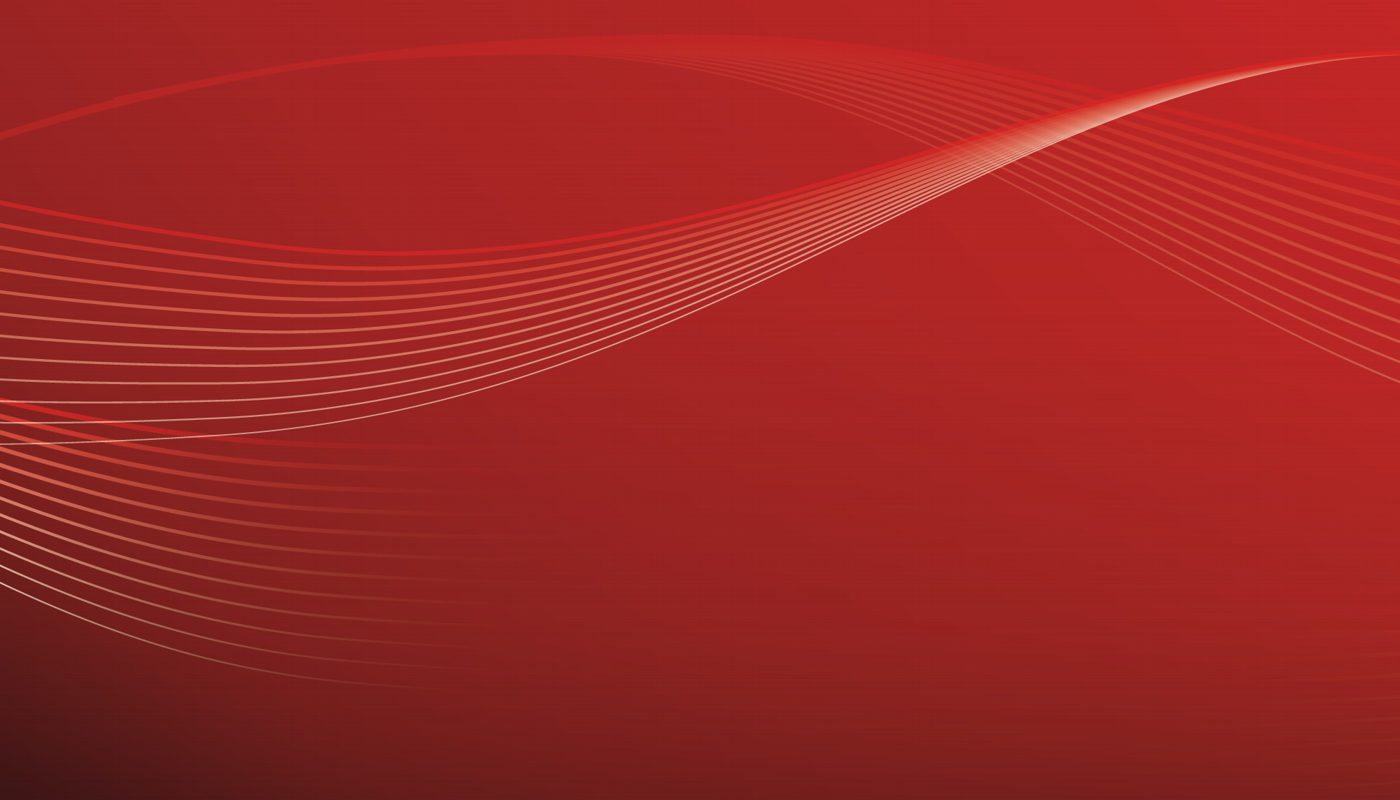 АНТИКРИЗИСНЫЕ РЕШЕНИЯ
1
12 Федеральных законов
3 Указа Президента
     Российской Федерации
32 Постановлений                    Правительства Российской Федерации
2 Закона Алтайского края
86 Муниципальных актов
13 Актов Правительства   Алтайского края
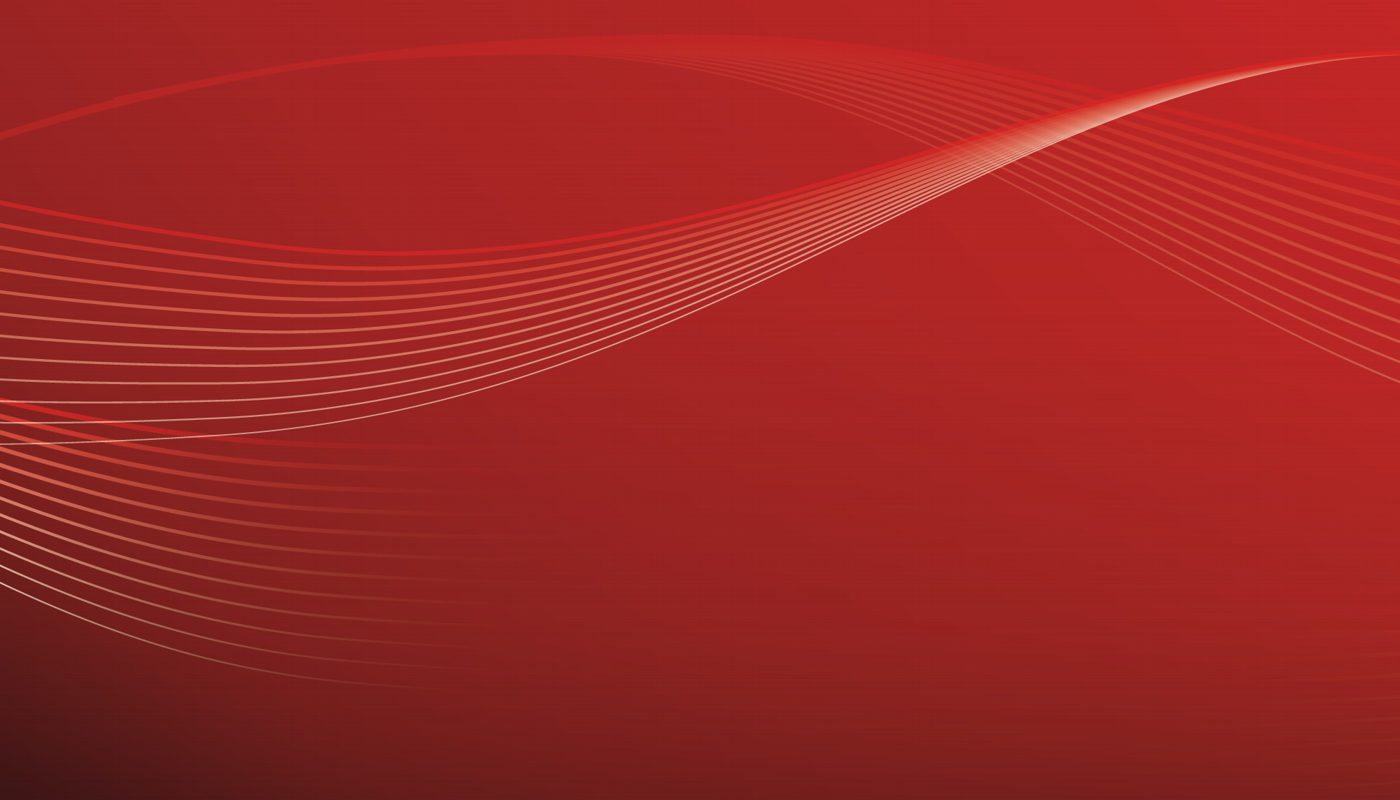 2
ОБЩИЕ РЕШЕНИЯ В СФЕРЕ ЗАКУПОК
Сокращены сроки оплаты по контрактам                     с 15 до 7 рабочих дней
Увеличение размера авансов до 90 % до 31.12.2022
Постановление Правительства Алтайского края от 20.04.2022 № 129
Законы Алтайского края от 01.06.2022 № 41-ЗС, от 01.07.2022 № 57-ЗС
Списание неустойки из-за санкций и роста цен                   на строительные ресурсы
Право не устанавливать обеспечение исполнения контракта (гарантийных обязательств) до 31.12.2023
Исполнитель не включается в Реестр недобросовестных поставщиков из-за санкций
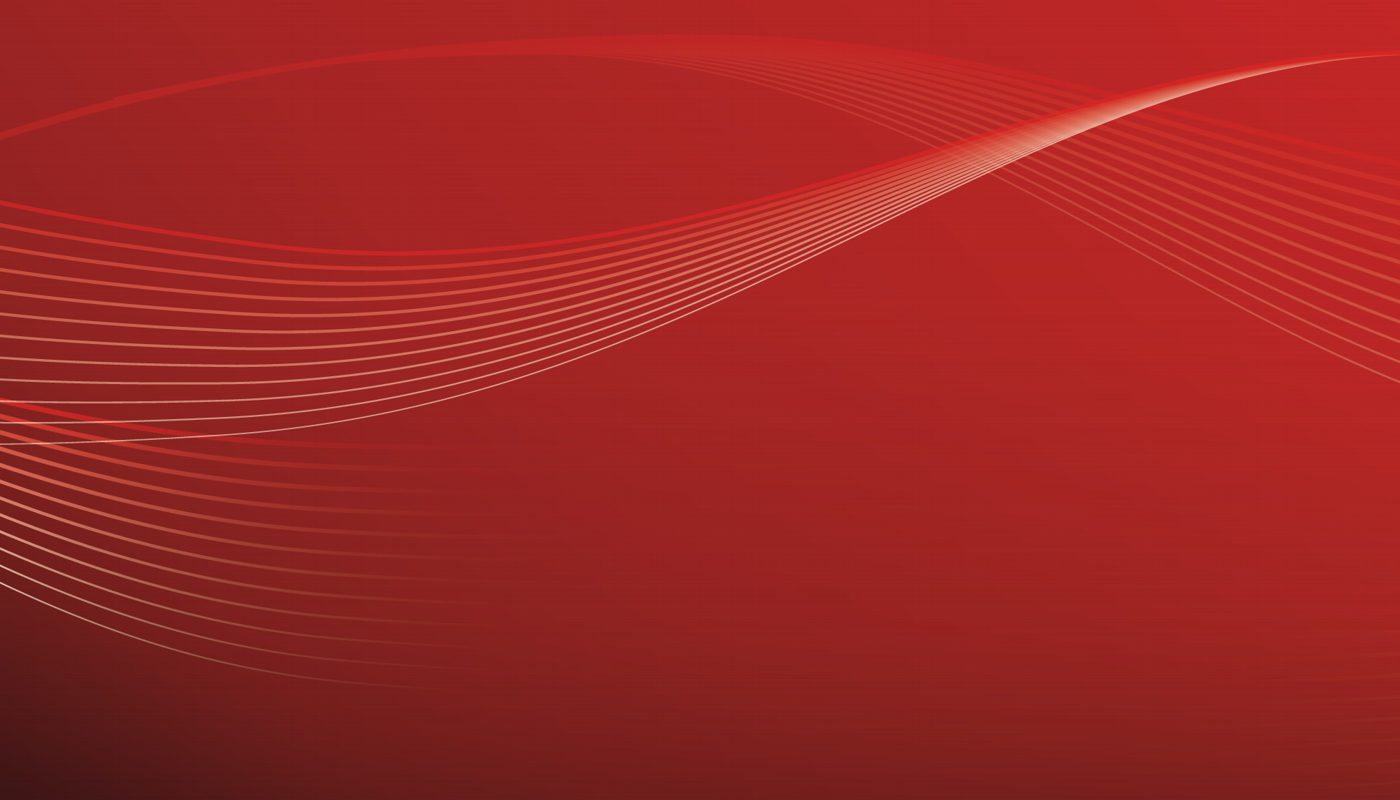 3
ОБЩИЕ РЕШЕНИЯ В СФЕРЕ ЗАКУПОК
Дополнены случаи закупок у единственного поставщика
(до 31.12.2022)
Постановление Правительства Алтайского края от 30.03.2022 №105
17 контрактов/ 744,1 млн. руб.
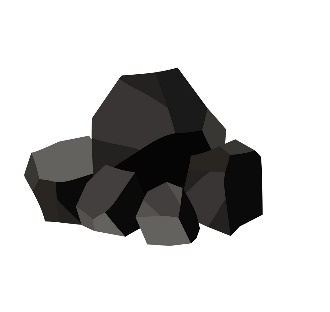 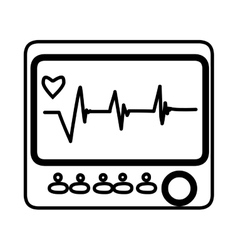 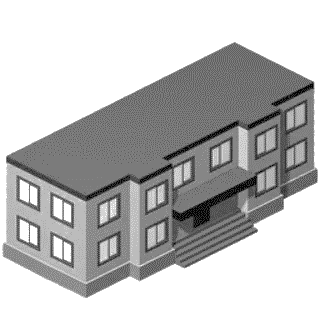 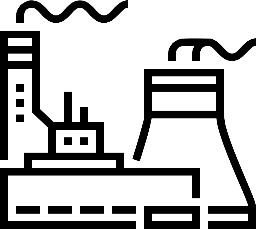 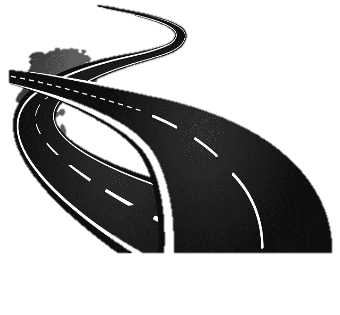 Медоборудование
Ремонт помещения для центра «Авангард», р.п.Тальменка
Уголь
ТЭК г. Яровое
Автодорога Бийск-Мартыново-Ельцовка
Оборудование 
ТЭК г. Яровое
Возможность изменения любых существенных условий контрактов (до 01.01.2024)

Решения Правительства Алтайского края – 13 контрактов
Решения Администраций муниципальных образований – 61 контракт
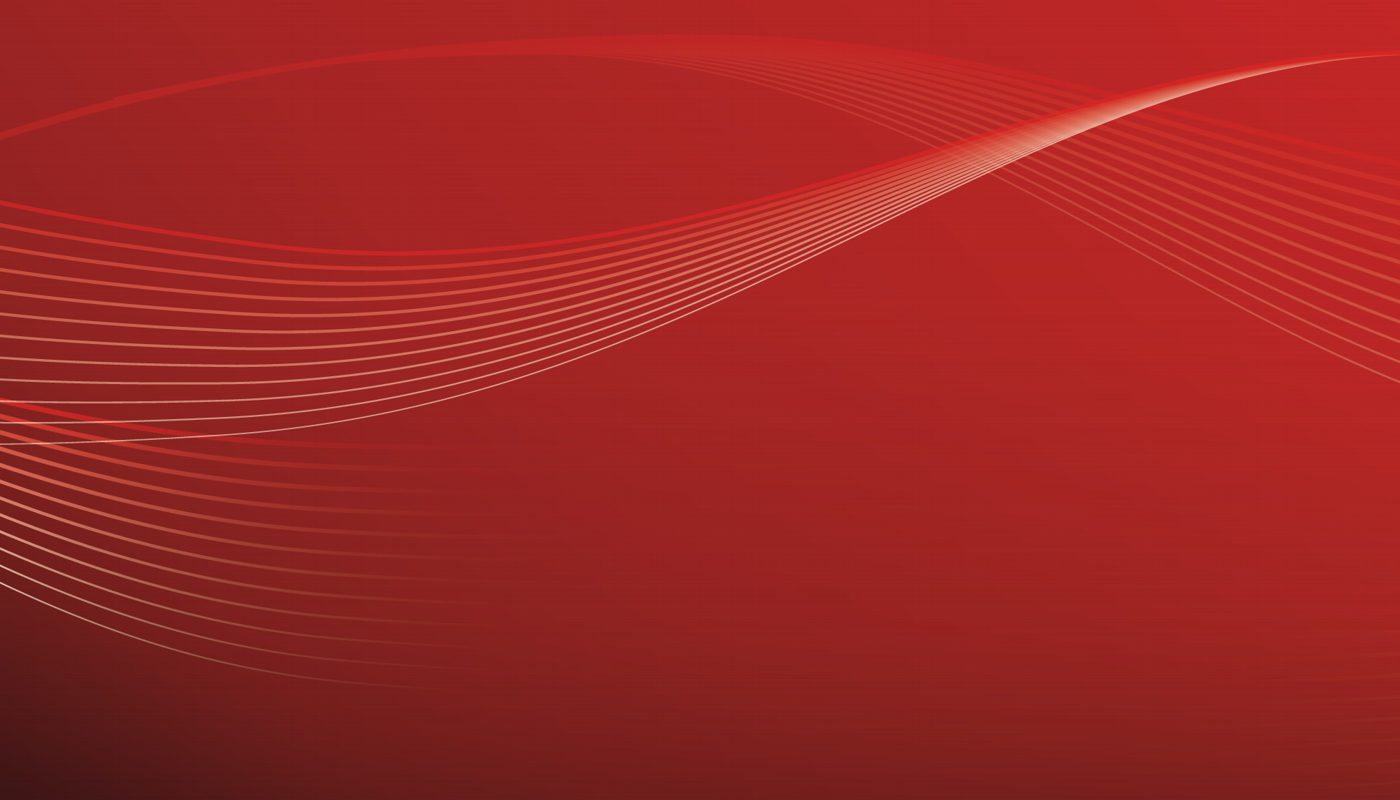 4
ИЗМЕНЕНИЯ В СФЕРЕ СТРОИТЕЛЬСТВА
Продлено право изменять «строительные» контракты               в связи с ростом цен на строительные ресурсы                 

(контракт заключен до 31.12.2022, цена контракта >1 млн.руб., увеличение срока и (или) цены контракта < 30%, физические объемы не изменяются)
Постановление Правительства Алтайского края от 09.09.2021 №333
Постановление Правительства Алтайского края от 27.09.2022 № 346
Решения Администраций муниципальных образований
2021 год
12
контрактов
2021 год
3
контракта
2022 год
21
контракт
2022 год
12
контрактов
краевой уровень
+1497,4 млн.руб./22%
удорожание
муниципальный уровень
+446,1 млн.руб./23%
удорожание
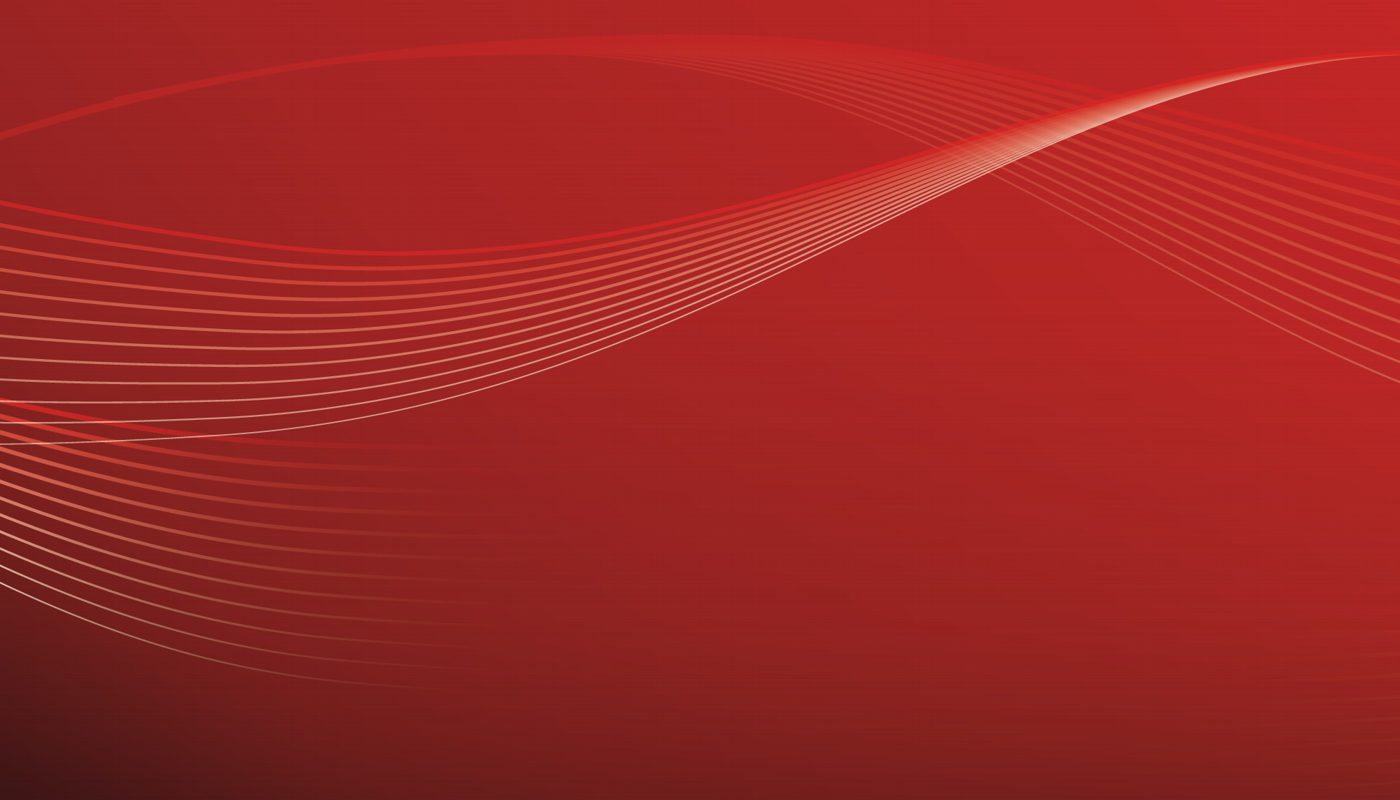 5
ИЗМЕНЕНИЯ В СФЕРЕ СТРОИТЕЛЬСТВА
Утвержден порядок изменения «строительных» контрактов при наличии обстоятельств, влекущих невозможность исполнения (до 31.12.2023)
Постановление Правительства Российской Федерации от16.04.2022 №680
Решение принимается заказчиком (только органы власти, органы местного самоуправления, казенные учреждения)
Закрытый перечень условий
2022 год
53
муниципальных
контракта
2022 год
16
государственныхконтрактов
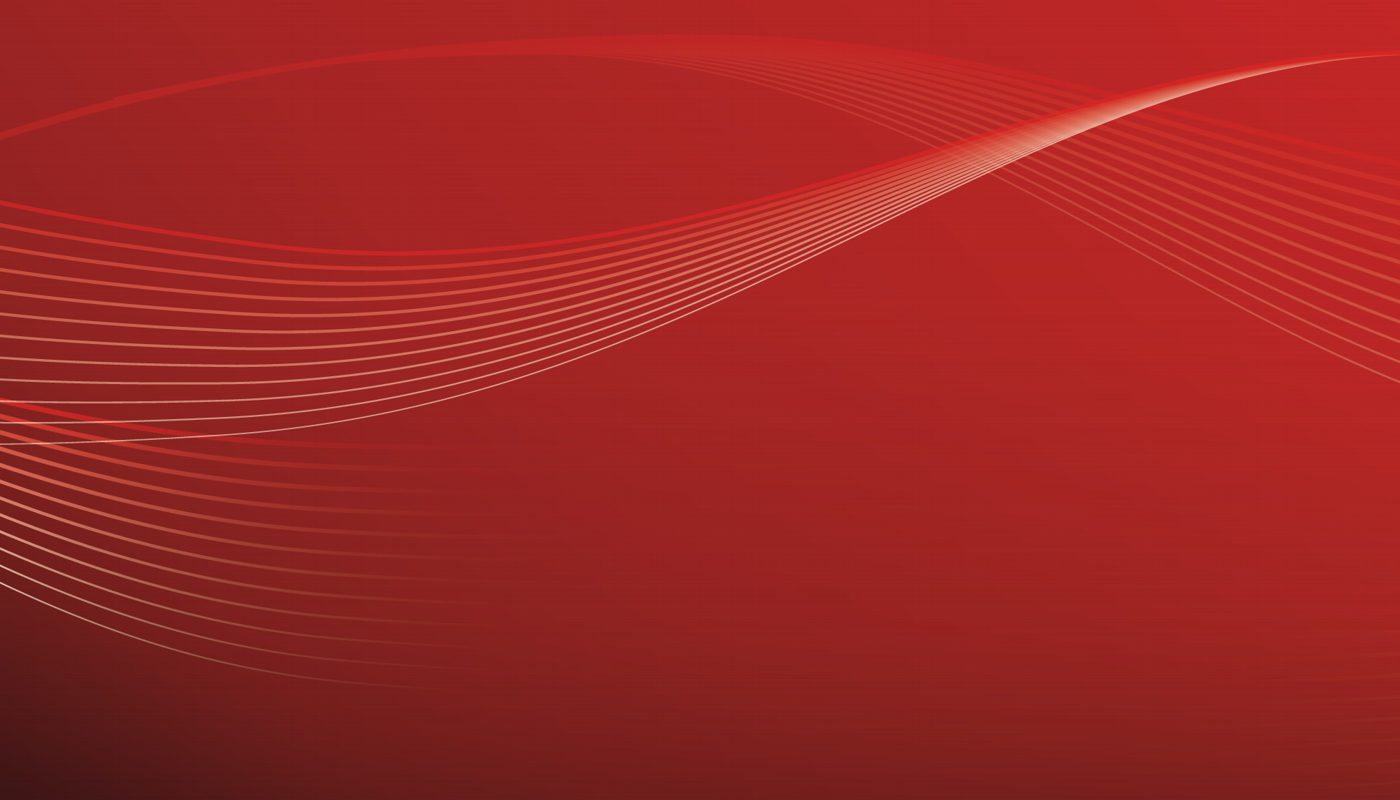 6
ОФСЕТНЫЕ КОНТРАКТЫ
ОФСЕТНЫЕ – контракты со встречными инвестиционными обязательствами;  контракт на поставку товара, оказание услуги, предусматривающий инвестиционные обязательства поставщика (исполнителя) по созданию, модернизации, освоению производства товара и (или) по созданию, реконструкции имущества для оказания услуги
+ для инвестора:
платежеспособный потребитель
долгосрочная гарантия сбыта
включение в реестр единственных поставщиков
+ для региона:
снижение цены поставки
импортозамещение, гарантированные поставки
рабочие места и рост налогооблагаемой базы
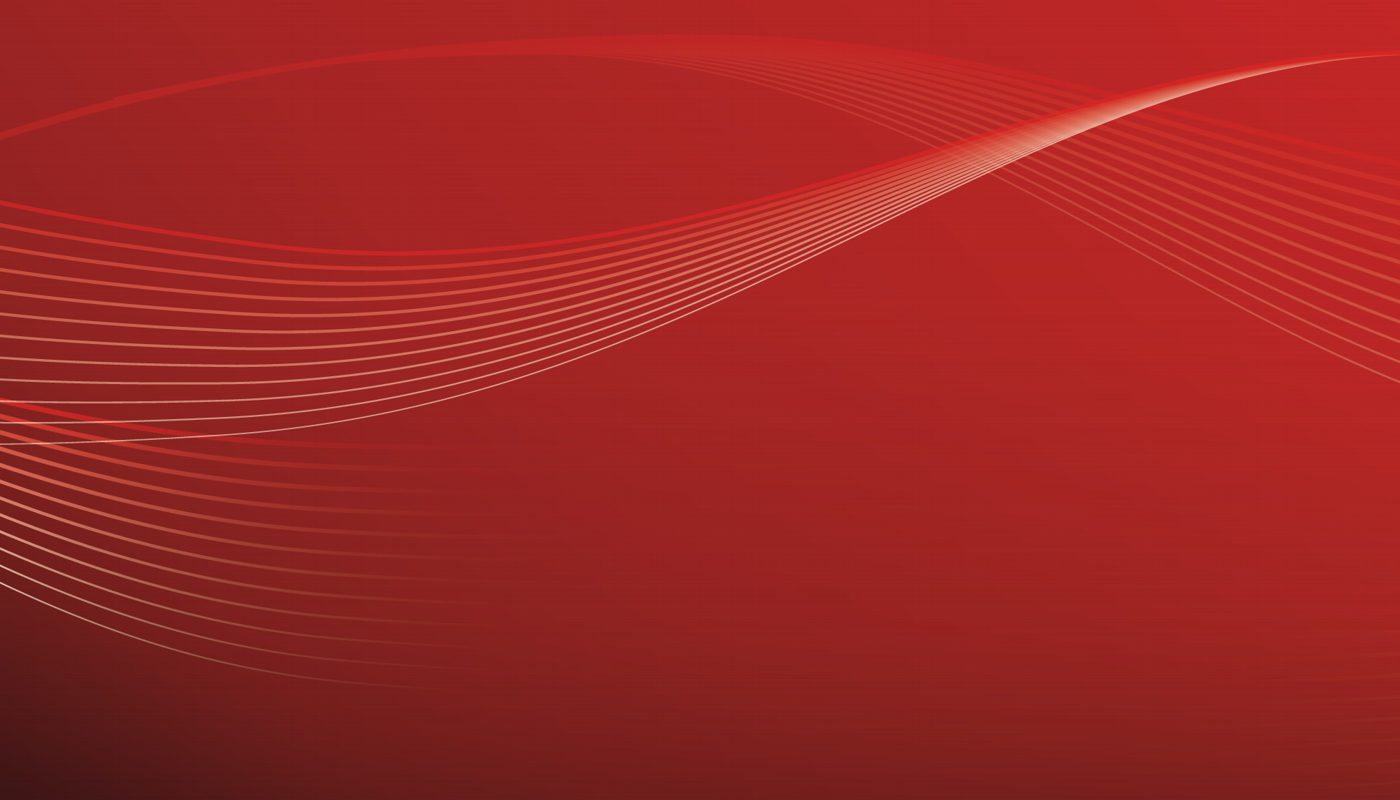 ОБЩИЕ УСЛОВИЯ ЗАКУПОК ПО ОФСЕТНЫМ КОНТРАКТАМ
7
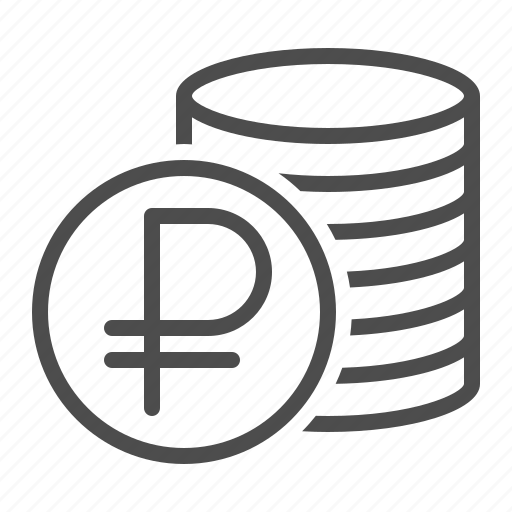 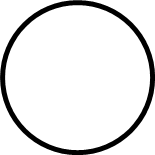 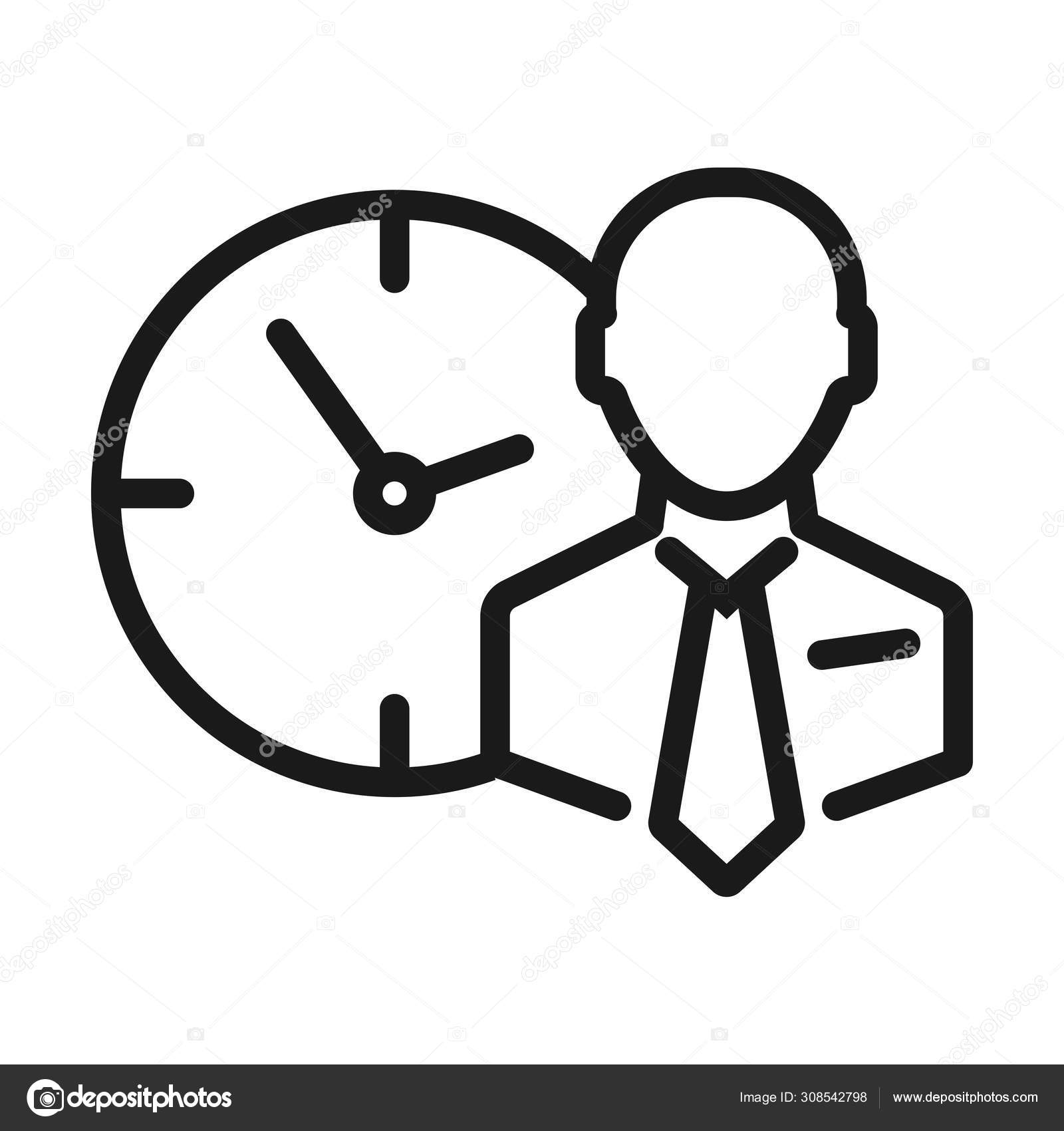 не менее 100 млн.руб. 
объем инвестиций 
(400 млн.руб. для 2-х и более субъектов РФ)
до 10 лет 
срок контракта
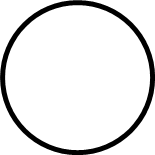 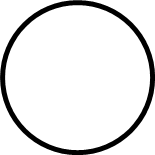 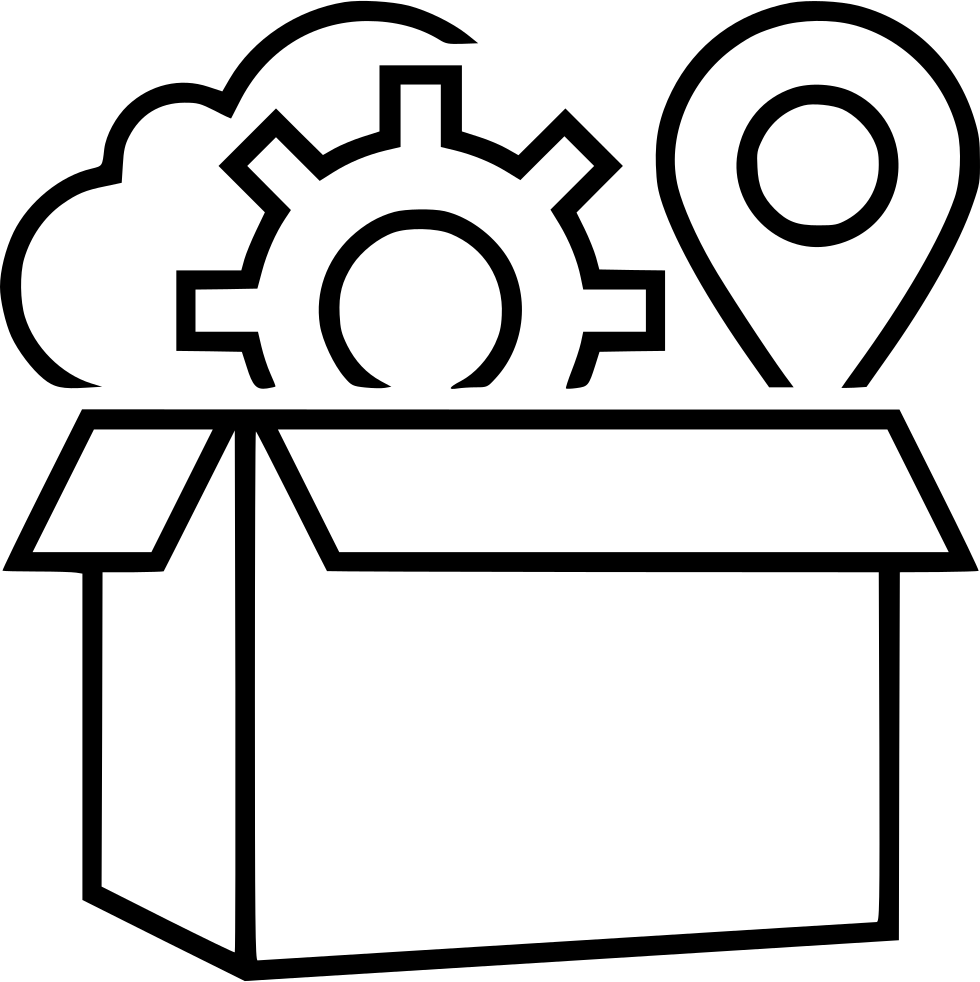 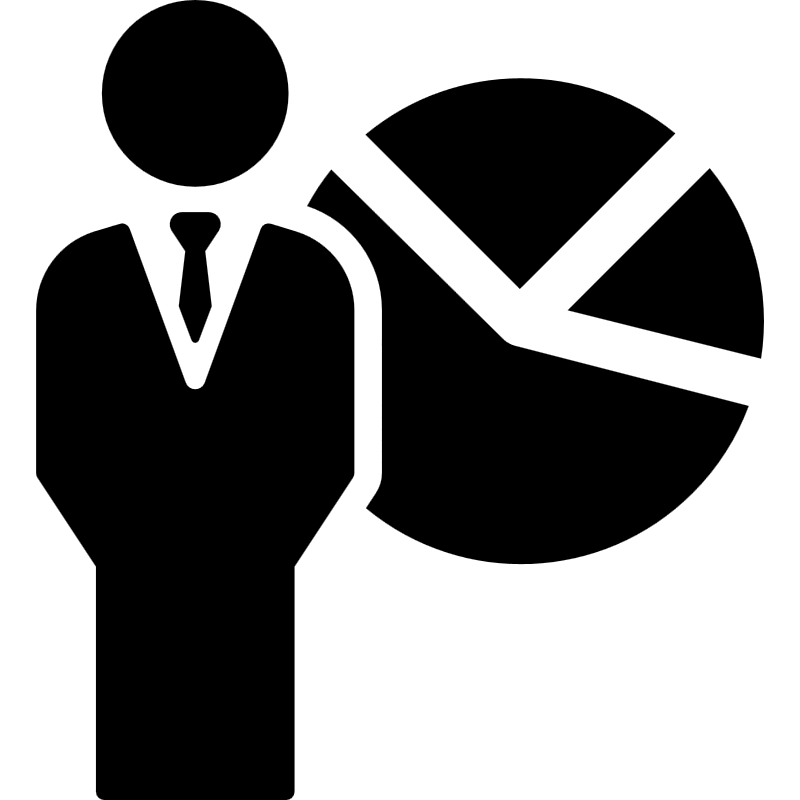 производимый                           и поставляемый товар:
товар российского происхождения
инвестор:
российское юридическое лицо
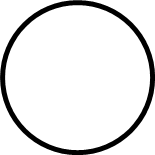 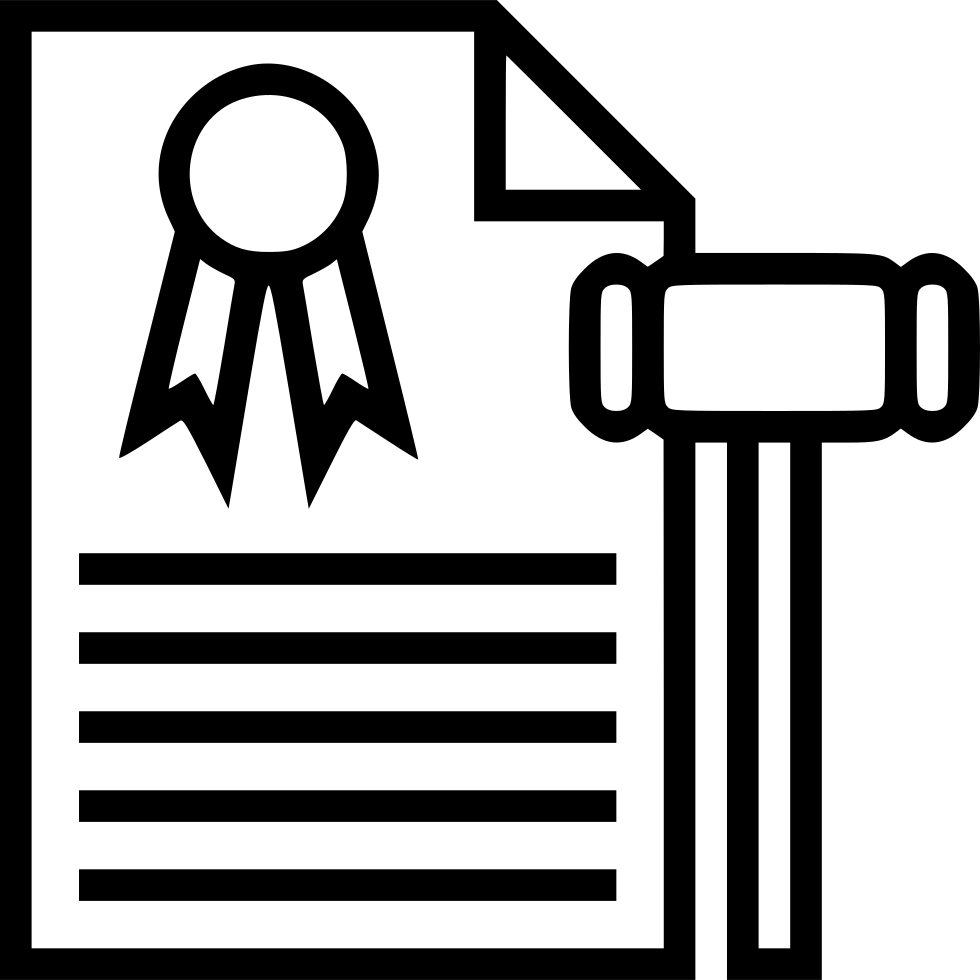 закупка у единственного поставщика – инвестора заказчиками региона
правовая база на уровне субъекта РФ
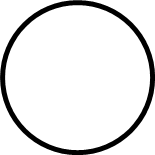 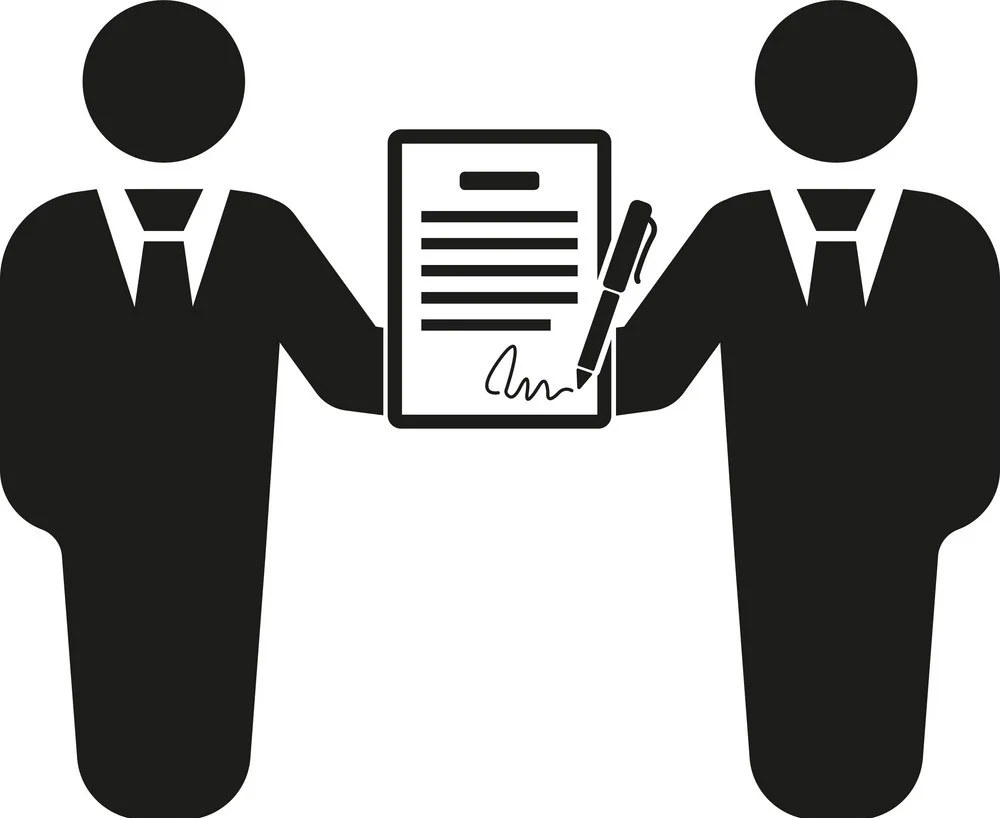 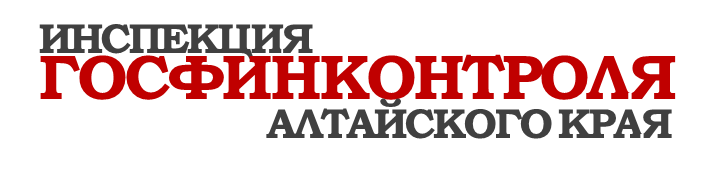 Об антикризисных решениях 
в сфере законодательства
о контрактной системе в сфере закупок
Кухта Наталья Геннадьевна
заместитель руководителя инспекции